Modelling: hydraulic controllers
1
Lecture_ 08
Hydraulic Proportional Controller
It has been shown that the servomotor in Figure 4-19 acts as an integral controller. This servomotor can be modified to a proportional controller by means of a feedback link. Consider the hydraulic controller shown in Figure 4-20(a). The left-hand side of the pilot valve is joined to the left-hand side of the power piston by a link ABC. This link is a floating link rather than one moving about a fixed pivot.
The controller here operates in the following way. If input e moves the pilot valve to the right, port II will be uncovered and high-pressure oil will flow through port II into the right-hand side of the power piston and force this piston to the left. The power piston, in moving to the left, will carry the feedback link ABC with it, thereby moving the pilot valve to the left. This action continues until the pilot piston again covers ports I and II. A block diagram of the system can be drawn as in Figure 4-20(b). The transfer function between Y ( s ) and E(s) is given by
Dashpot
is (also called a damper) shown in Figure 4-21(a) acts as a differentiating element. Suppose that we introduce a step displacement to the piston position y. Then the displacement z becomes equal to y momentarily. Because of the spring force, however, the oil will flow through the resistance R and the cylinder will come back to the original position. The curves y versus t and z versus t are shown in Figure 4-21(b).
Obtaining Hydraulic Proportional-Plus-Integral Control Action
Figure 4-22(a) shows a schematic diagram of a hydraulic proportional-plus-integral controller. A block diagram of this controller is shown in Figure 4-22(b). The transfer function Y (s)/E(s) is given by
Obtaining Hydraulic Proportional-Plus-Derivative Control Action
Figure 4-23(a) shows a schematic diagram of a hydraulic proportional-plus-derivative controller. The cylinders are fixed in space and the pistons can move. For this system, notice that
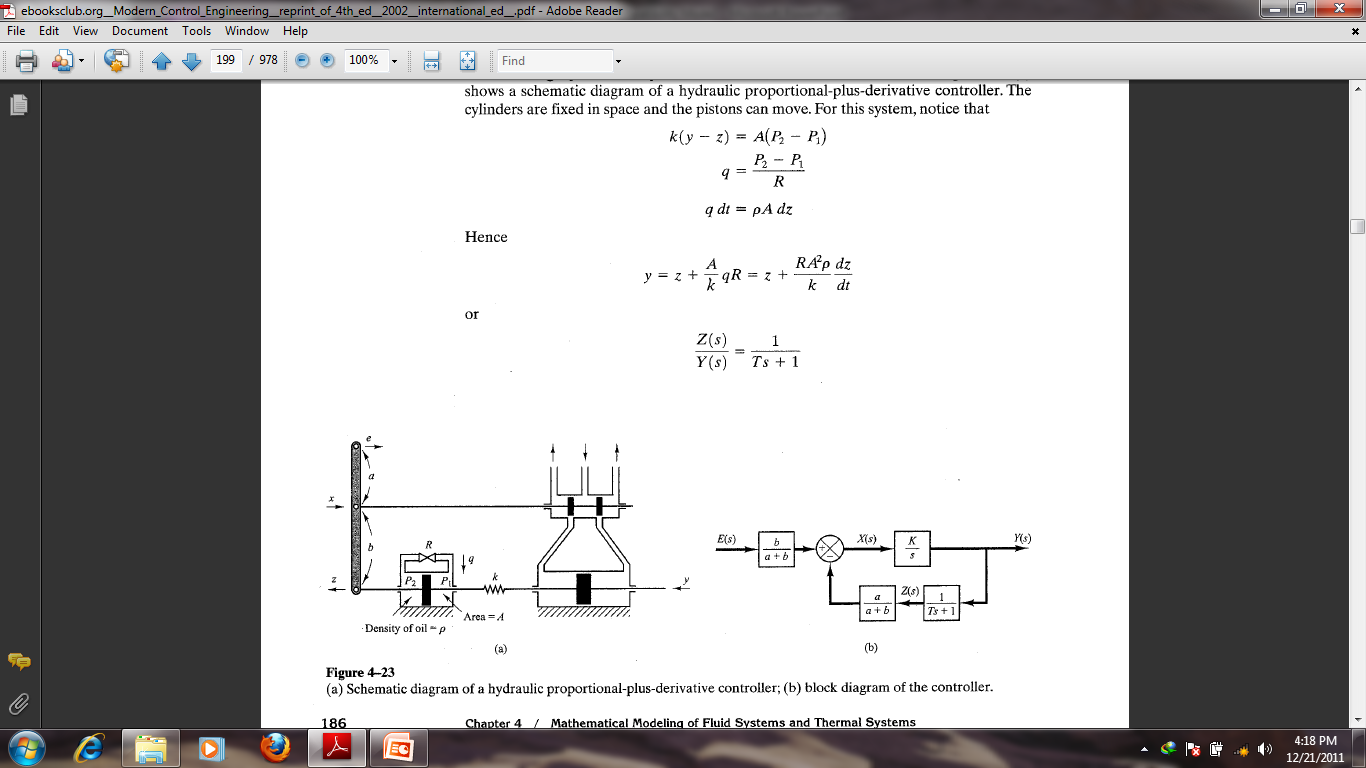 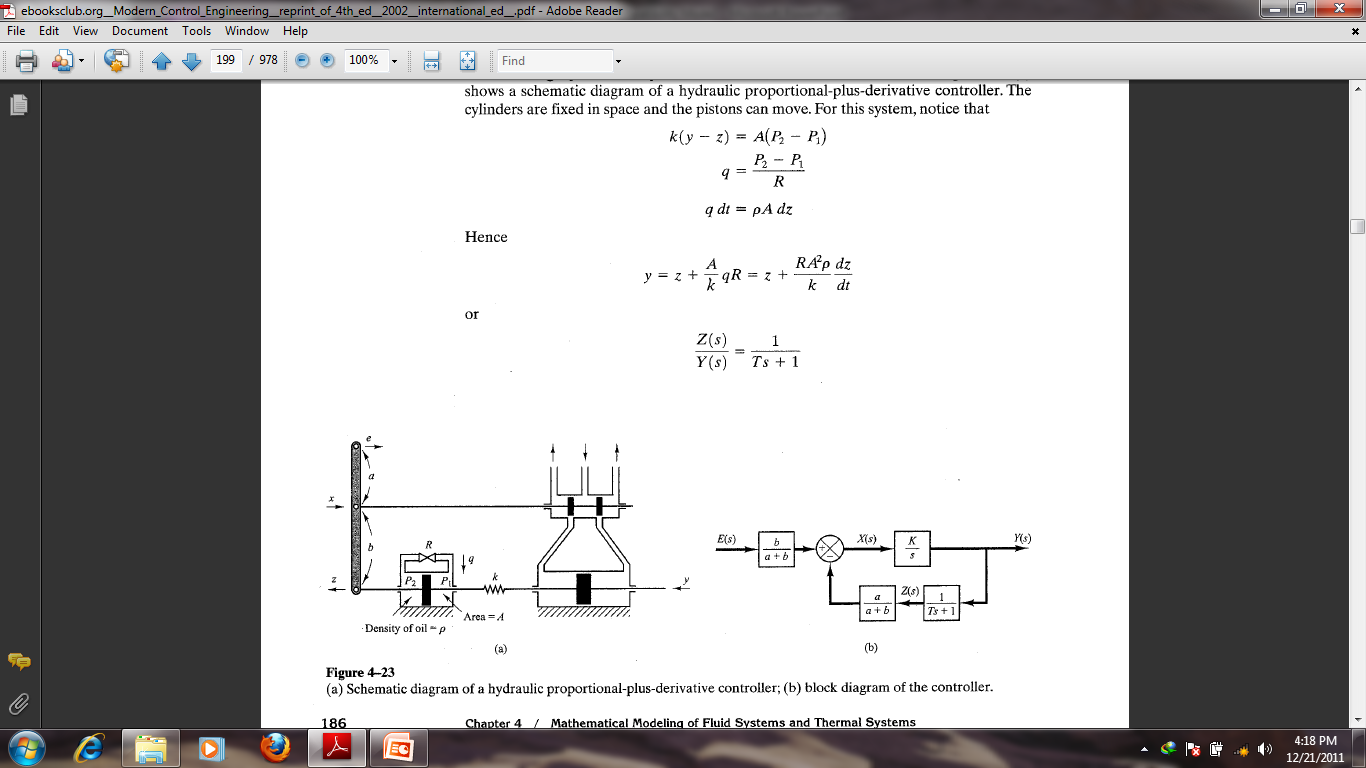 Obtaining Hydraulic Proportional-Plus-Integral-Plus-DerivativeC ontrol Action
Figure 4-24 shows a schematic diagram of a hydraulic proportional-plus-integral-plus derivative controller. It is a combination of the proportional-plus-integral controller and proportional-plus derivative controller. If the two dashpots are identical, the transfer function  Z(s)/Y(s) can be obtained as follows:
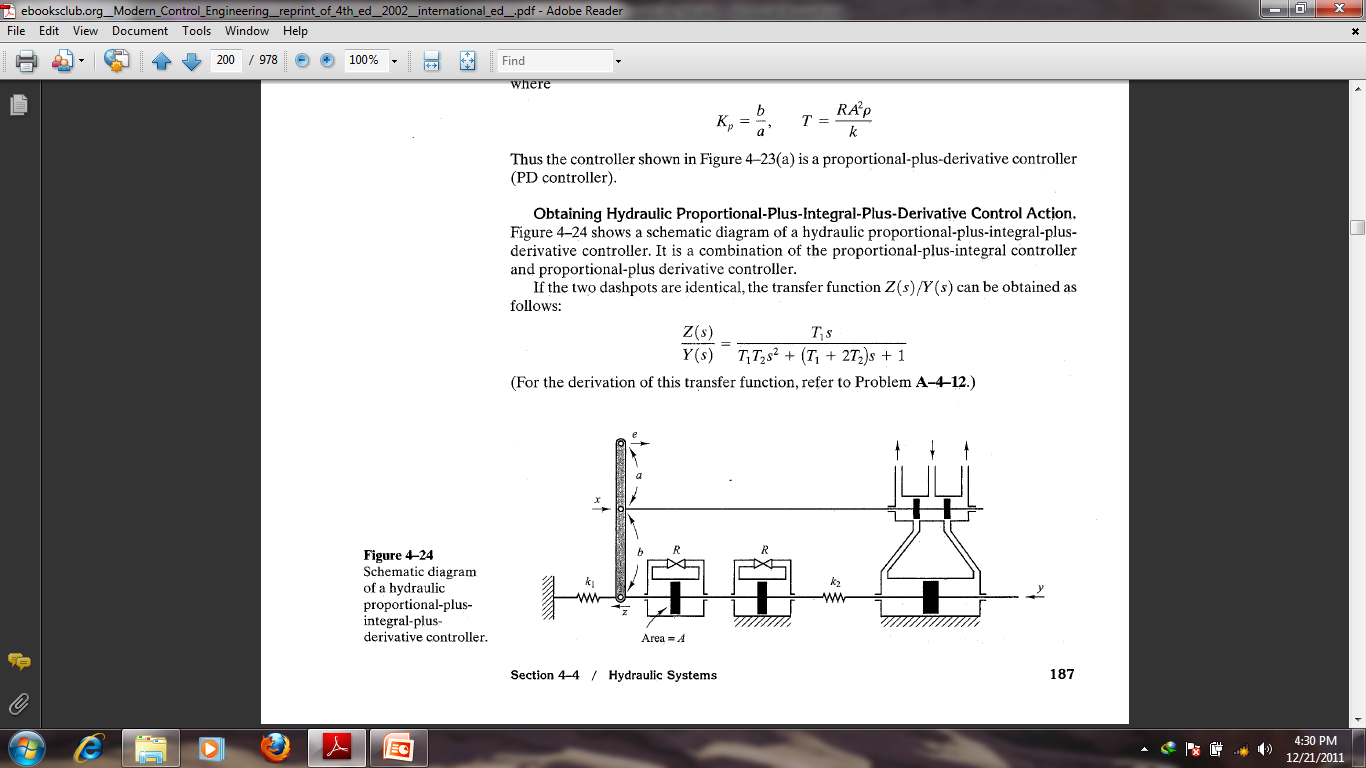 Home Work
q
q1
q2
w
w
A1